OpenDMAP:
An open source, ontology-driven concept analysis engine, with applications to capturing knowledge regarding protein transport, protein interactions and cell-type-specific gene expressions

by Hunter, et al.
OpenDMAP
Ontology-driven: An ontology is the backbone of the system.

Concept-analysis engine
Each concept in the ontology has an associated recognizer.
A recognizer is a text pattern.
“A pattern describes the words, phrases, parts of speech, syntactic structures or concepts that should cause an instance of the associated concept to be recognized.”
Simple Pattern
Concept: NUCLEUS

Pattern recognizer:
		NUCLEUS := nucleus, nuclei, nuclear;
Sample ontology
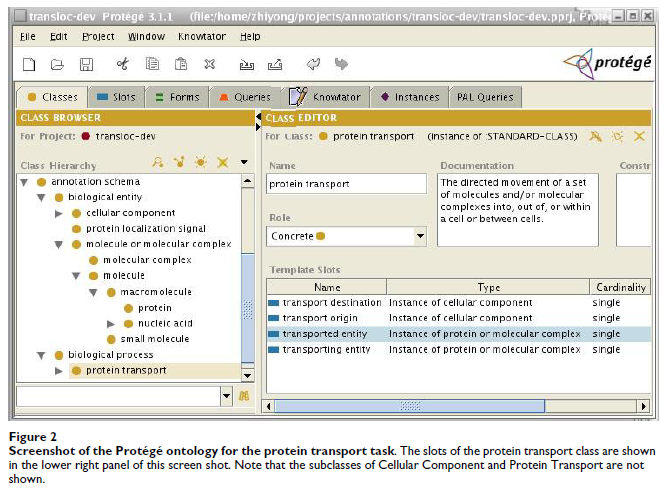 Complex Pattern
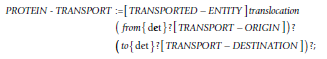 Regular Expression
References to non-terminals
(other concepts)
Recognizes: “… Bax translocation to mitochondria …”
Another Complex Pattern
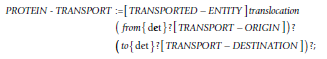 Fails to recognize: “… Bax translocation to mitochondria from the cytosol …”
But the following succeeds:
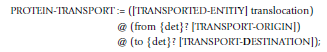 Any order markers
Another Complex Pattern
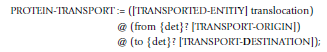 Fails to recognize: “… H1F-1alpha which is present in glomus cells translocates to the nucleus …” because of the intervening “which” clause.
 wild-cards (here, too promiscuous)
 syntactic constraints (here, a counter-balance to promiscuity) 
The following succeeds:
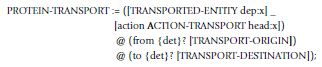 “Powerful” Patterns
Experiments run with just patterns 5–9 augmented with 119 cellular component patterns.
Results*
Run over all abstracts in Medline
Produced 72,460 transport instances
F-measure
0.29, 10% higher than next best
Recall similar to others, but precision ~20% better (0.39)
Manual check on a small subset
Partial recognition counted
Corrected for protein identification
F-measure raised to 0.81
*Caution: See paper for details.
Discussion Messages
Ontology/Language connection
“[Ensures] that the knowledge representation is grounded [wrt] a carefully constructed model of reality”
“[Recognizers] … structured by the ontology ...” which “… finesses many difficult ambiguity resolution problems”
 The architecture makes it easy to exploit better gene/protein recognition systems as they are developed.
better any-kind-of recognition systems